Thank you
INDEX
SLIDE 2 WELCOME
SLIDE 7 : individual work
SLIDE  3 : IDENTIY
SLIDE 8 : individual work
SLIDE  4: MENTAL PREPARATION
SLIDE 9: pair work
SLIDE 5 : LESSON DECLARATION
SLIDE 10 : group works
SLIDE 11: Evaluation
SLIDE 6 : LEARNING OUTCOME
SLIDE 12: Thanks
Thank you
Welcome
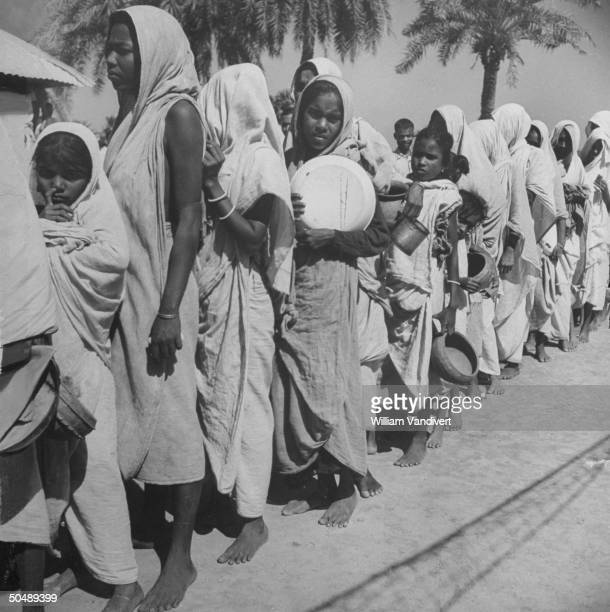 INTRODUCTION
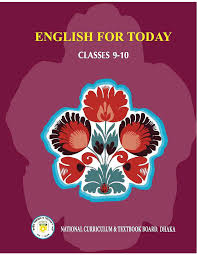 Abdul Aziz
B.A(Hon’s), M. A(English)
Assistant Teacher (English)
Madhaia Bazar Sadim High School
Unit : 07, Lesson : 01
Mobile : 01921767310, 01741627571
Thank you
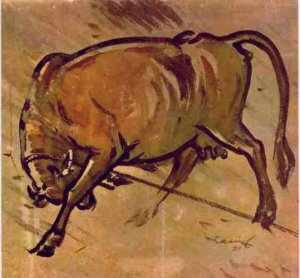 Zainul Abedin
Thank you
Our Today’s Topic
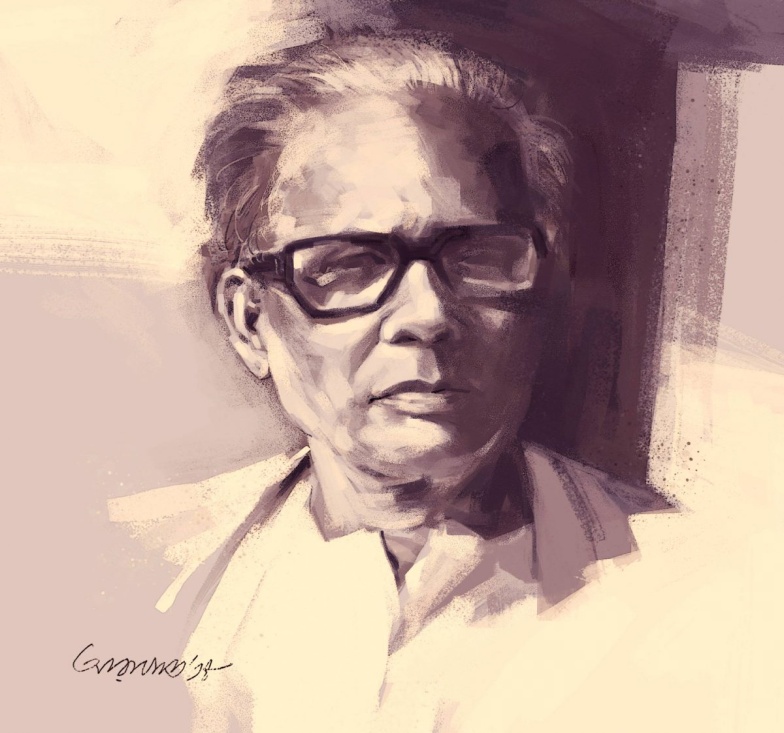 Zainul Abedin, the great artist
Thank you
Learning Outcome
Thank you
Individual Work
Keywords
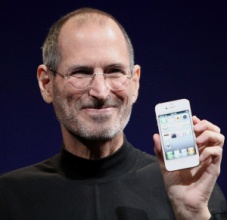 Founder
প্রবর্তক
Pioneer
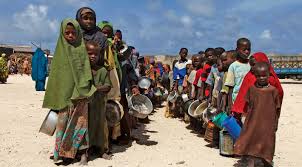 Famine
Scarcity of food
দুর্ভিক্ষ
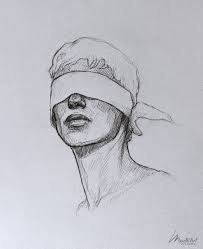 Sketch
Drawing
রেখাচিত্র
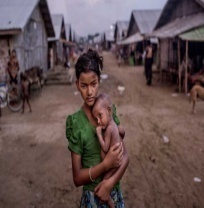 Plight
A serious condition
দুর্দশা
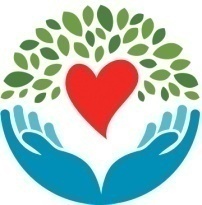 Compassion
Pity for the suffering
সহমর্মিতা
Thank you
Individual Work
Keywords
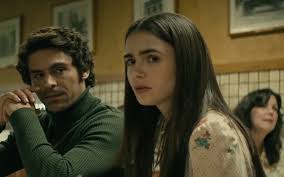 অতিমাত্রায়
tremendously
Extremely
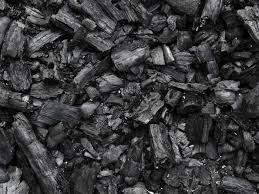 a black substance 
made by burning wood
Charcoal
কাঠ কয়লা
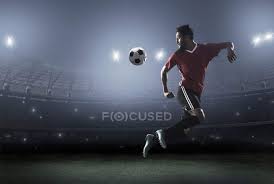 Knack
a natural skill
নৈপুণ্য
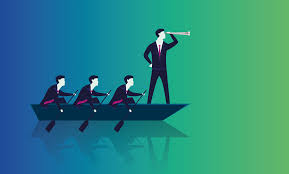 স্বপ্নচারী
Visionary
imaginative
Exhibition
display
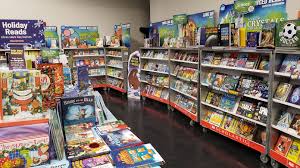 প্রদর্শনী
Thank you
(Section B) Discuss the questions
Pair Work
What do you see in the first picture ?
I can see a skeletal human figure sitting beside a road. I think 
is suffering from starvation.
What can you see in the second picture?
I can see in picture 2 two women are going to work
WHat can you see in the third picture?
In picture 3 I can see a crow is sitting on a dead body. The person might
die from hunger.
Thank you
(Section B) Discuss the questions
Group work
What do you see in the picture 4 ?
In picture 4 I think it is about a rainy season.
What can you see in the 5th picture?
I can see in picture 5 a village. The village is beside a river.
WHat can you see in the picture 6?
Picture 6 depicts two men and two cows. It is a scene of plouhghing land.
Thank you
Evaluation
Answer the following questions
Write in details how Zainul Abedin portrayed the sufferings of people?
Zainul Abedin was shocked at the sufferings of the deprived people 
during the famine of 1943. He wanted to do something for the people.
 He started  to do paintings on the sufferings of the people. He depicte
d the shocking pictures with human compassion. He made his own ink
 and used ordinary packing paper to draw those shocking pictures that
 depict the sinister face of famine. Besides, he exhibited a 65 feet long 
school portrait in the “Nabanna” exhibition in 1969 showing how the
 people of East Pakistan were becoming poorer.
Thank you
Thank You